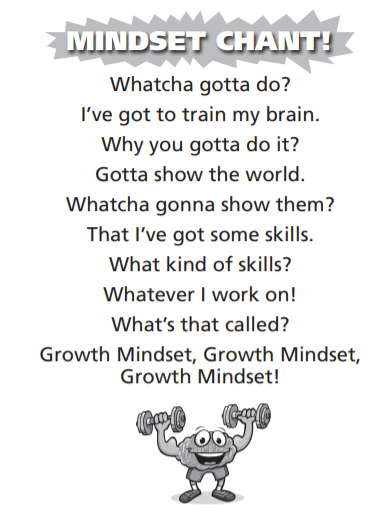 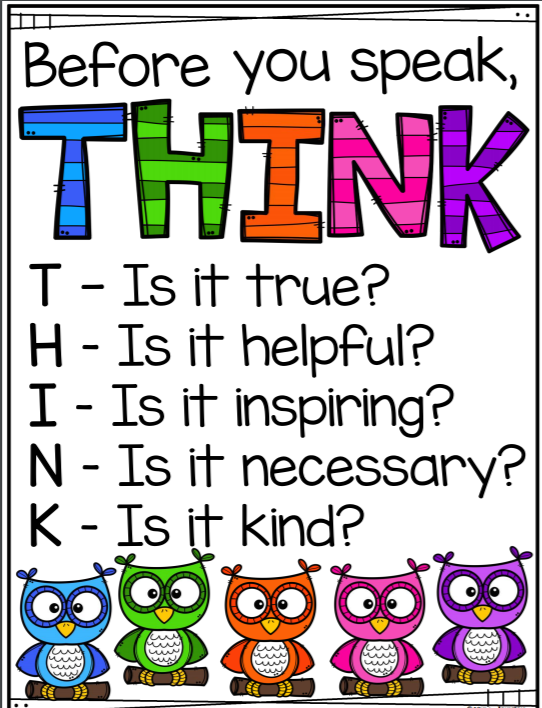 YOU’VE GOTTA TRAIN YOUR BRAIN!
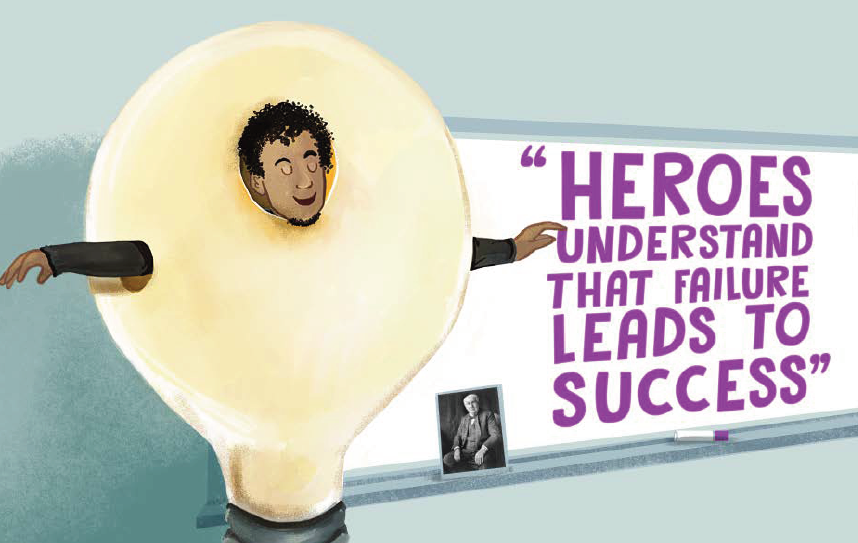 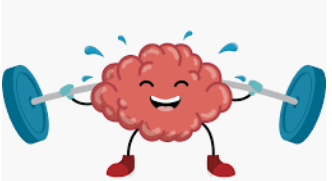 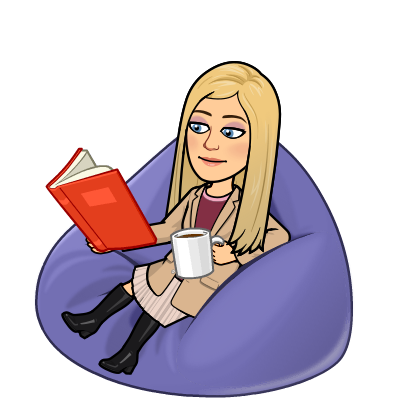 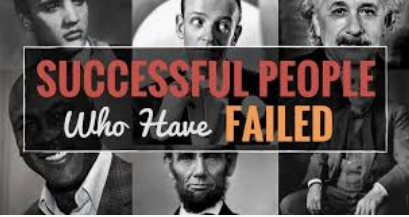 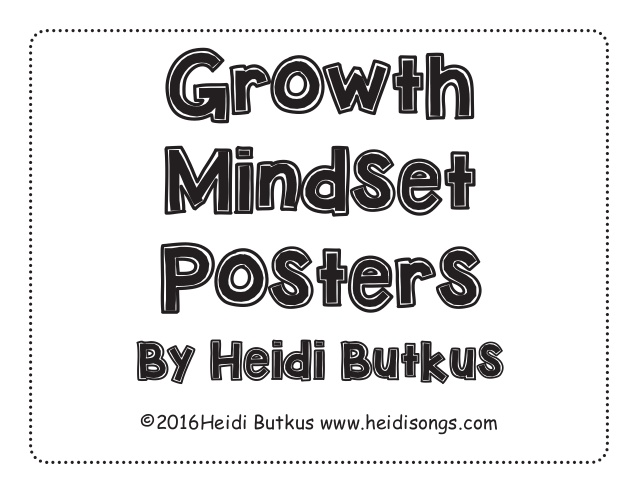 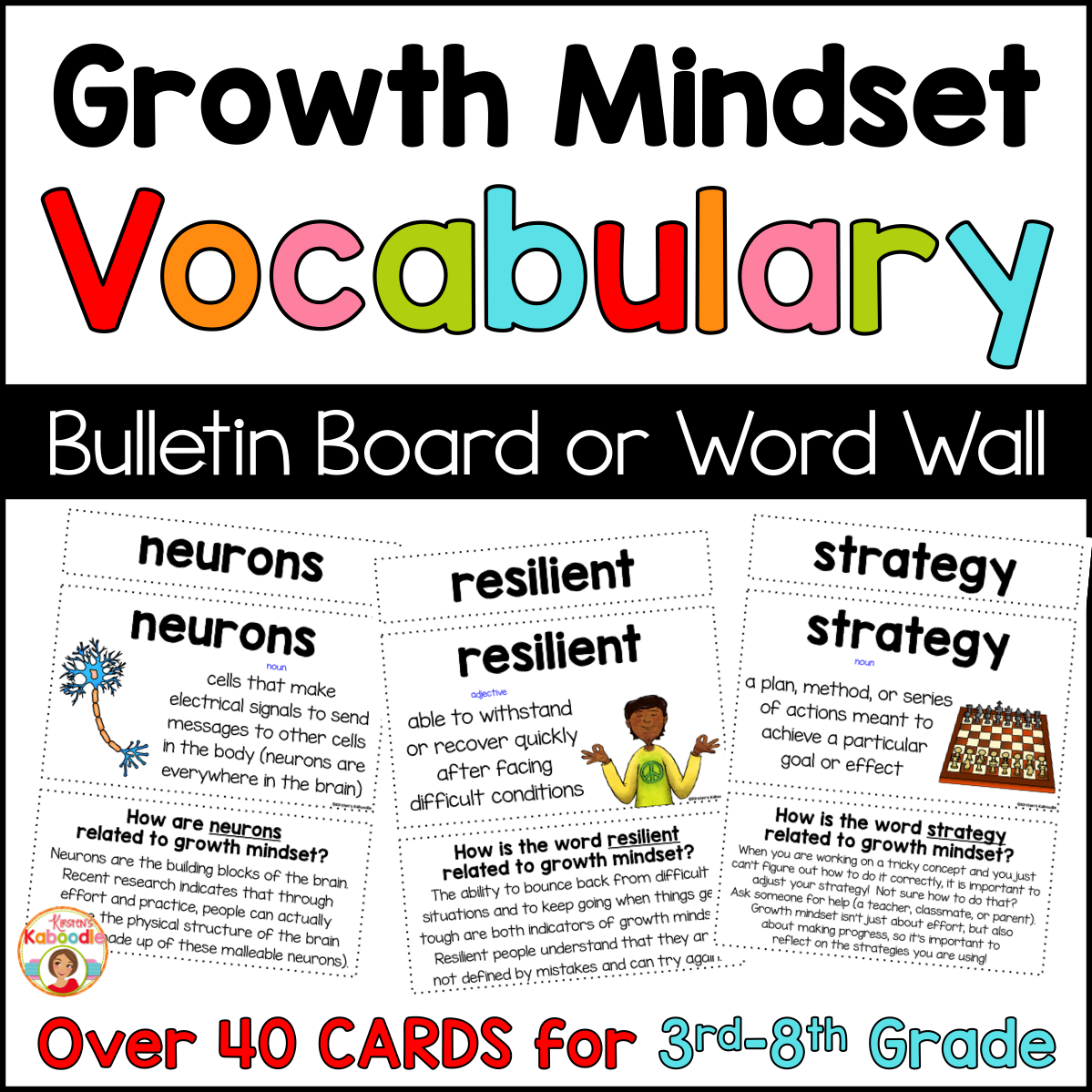 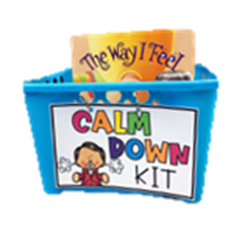 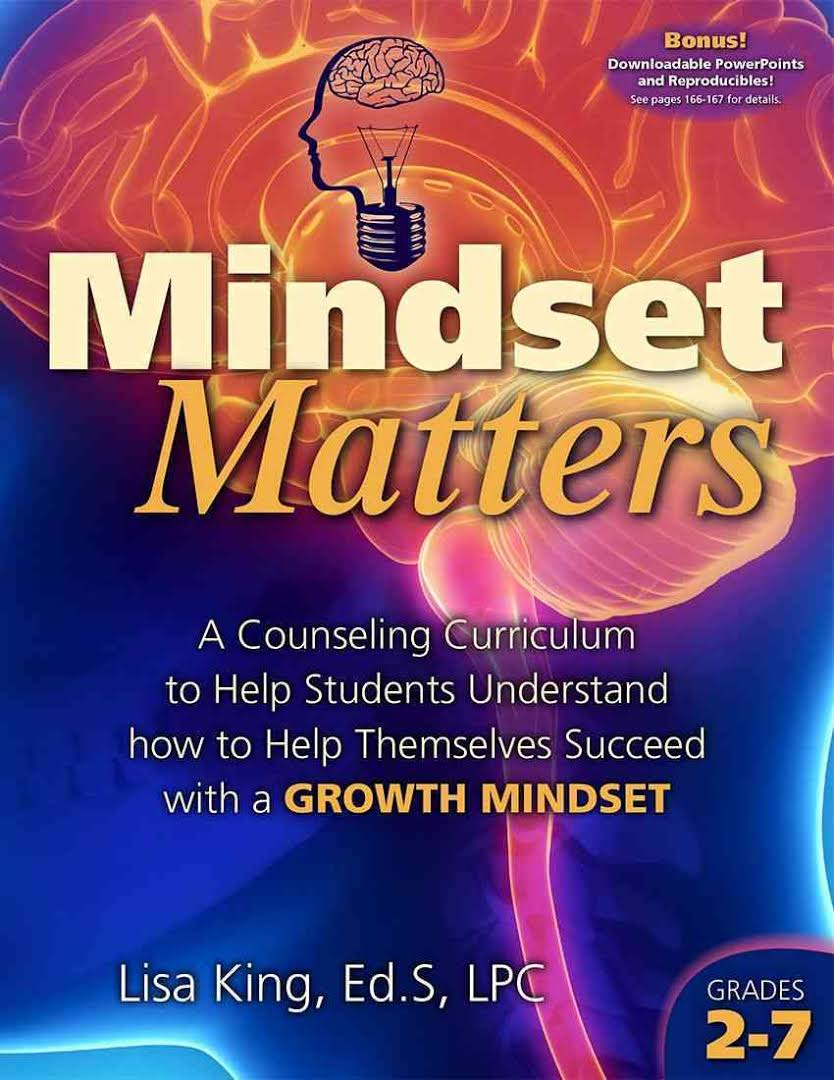 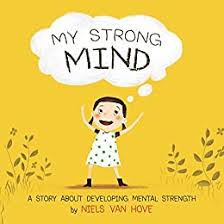